7.1.2
弧度制
<<<
第7章
学习目标
1.了解弧度制下,角的集合与实数集之间的一一对应关系.
2.理解“1弧度的角”的定义,掌握弧度与角度的换算、弧长公式和扇形面积公式,熟悉特殊角的弧度数.
导 语
同学们,大家看过《水浒传》吗?在这些类似的古典小说中,经常看到“某人身高八尺”这样的说法,若按照我们今天的标准(1米=3尺)换算,这些人的身高都超过了姚明的身高,难道古人真的都有那么高吗?其实不然,在我国历史的不同时期,一尺的标准是不一样的,比如在春秋战国时期,一尺约等于0.23米,这样算来,八尺也就1.84米,“堂堂七尺男儿”也就1.6米左右.据说在商代的时候,一尺约等于0.17米,人高约一丈,故有“丈夫”之称,那么度量角的大小,除了角度以外,还有其他单位吗?让我们开始今天的新课.
内容索引
一、弧度制的概念及角度制与弧度制的相互转化
二、用弧度制表示角的范围
三、弧度制下的扇形的弧长与面积公式
随堂演练
课时对点练
弧度制的概念及角度制与弧度制的相互化
一
1.弧度制的概念
(1)度量角的两种制度
度
弧度
半径长
(2)弧度数的计算
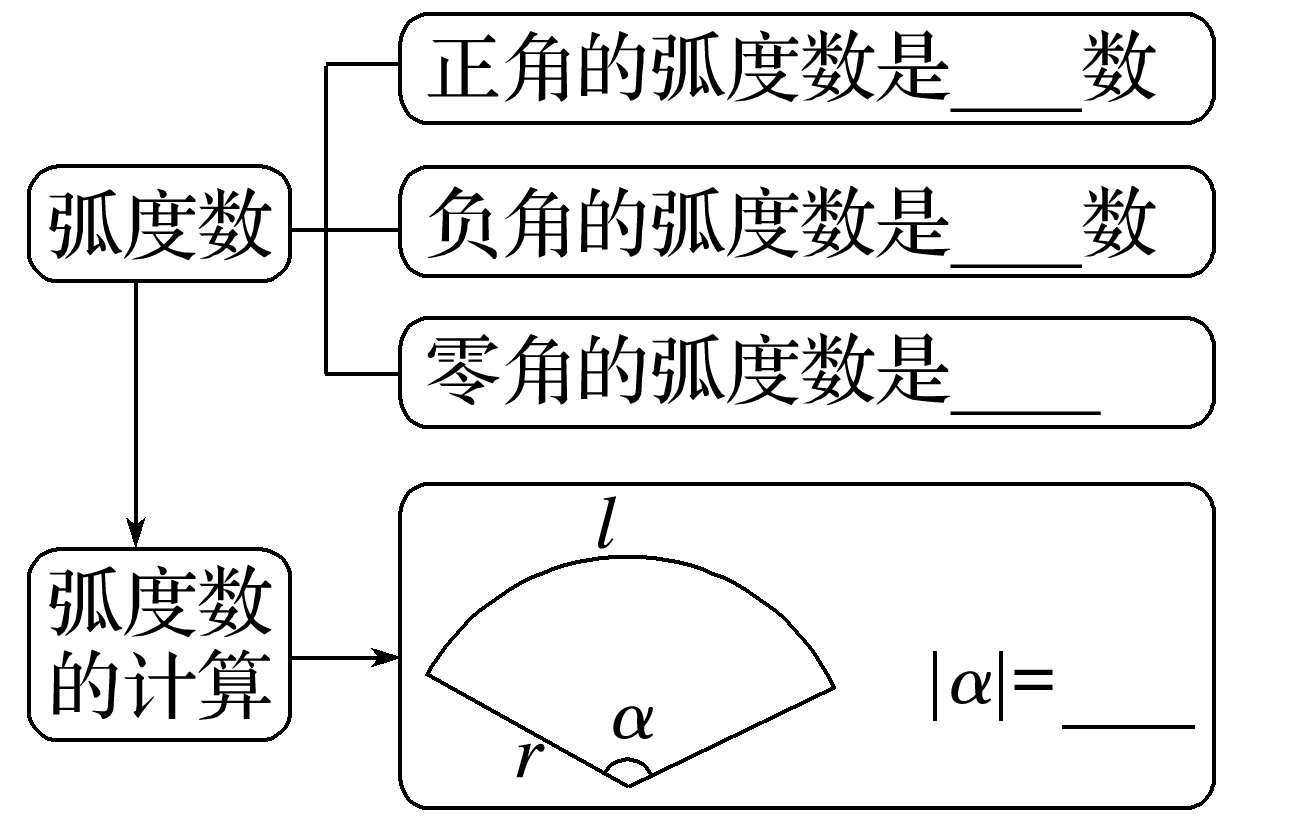 正
负
0
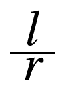 2.角度与弧度的互化
360°
2π
180°
π
<<<
(1)一定大小的圆心角α所对应的弧长和半径的比值是唯一确定的,与半径大小无关;
(2)①弧度单位rad可以省略;
②在同一个题目中,弧度与角度不能混用.
注 意 点
把下列角度化成弧度或弧度化成角度:
(1)72°;
例 1
(2)-300°;
(3)2;
角度与弧度互化技巧
反
思
感
悟
跟踪训练 1
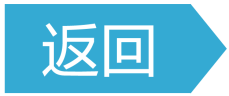 二
用弧度制表示角的范围
例 2
将-1 125°写成α+2kπ(k∈Z)的形式,其中0≤α<2π,并判断它是第几象限角?
延伸探究
若在本例的条件下,在[-4π,4π]范围内找出与α终边相同的角的集合.
反
思
感
悟
用弧度制表示终边相同的角2kπ+α(k∈Z)时,其中2kπ是π的偶数倍,而不是整数倍.
跟踪训练 2
√
(2)用弧度制表示终边落在如图所示阴影部分内的角θ的集合.
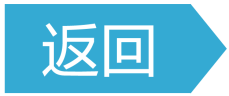 三
弧度制下的扇形的弧长与面积公式
我们初中所学扇形的弧长和面积公式是什么?
问题
|α|r
例 3
(1)已知一扇形的圆心角是72°,半径为20,求扇形的面积.
(2)已知扇形的周长为10 cm,面积为4 cm2,求扇形圆心角的弧度数.
②写出终边落在阴影部分(包括边界)的角的集合.
终边落在阴影部分(含边界)的角的集合是
{α|k·360°+210°≤α≤k·360°+300°,k∈Z}.
扇形的弧长和面积的求解策略
反
思
感
悟
跟踪训练 3
若扇形的圆心角为216°,弧长为30π,求扇形的半径及面积.
1.知识清单:
(1)弧度制的概念.
(2)弧度与角度的相互转化.
(3)扇形的弧长与面积的计算.
2.方法归纳:消元法.
3.常见误区:弧度与角度混用.
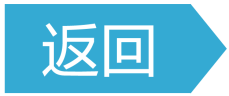 四
随堂演练
1.(多选)下列说法中,正确的是
A.半圆所对的圆心角是π rad
B.周角的大小等于2π
C.1弧度的圆心角所对的弧长等于该圆的半径
D.长度等于半径的弦所对的圆心角的大小是1弧度
√
√
√
根据弧度的定义及角度与弧度的换算知A,B,C均正确,D错误.
1
2
3
4
√
根据1度、1弧度的定义可知只有D为假命题.
1
2
3
4
√
1
2
3
4
1
2
3
4
4.周长为9,圆心角为1 rad的扇形面积为　　　.
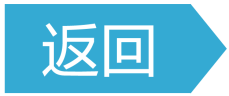 1
2
3
4
五
课时对点练
基础巩固
√
1
2
3
4
5
6
7
8
9
10
11
12
13
14
15
16
2.若一个扇形的半径变为原来的2倍,而弧长也变为原来的2倍,则
A.扇形的面积不变
B.扇形的圆心角不变
C.扇形的面积增大到原来的2倍
D.扇形的圆心角增大到原来的2倍
√
1
2
3
4
5
6
7
8
9
10
11
12
13
14
15
16
1
2
3
4
5
6
7
8
9
10
11
12
13
14
15
16
√
√
1
2
3
4
5
6
7
8
9
10
11
12
13
14
15
16
1
2
3
4
5
6
7
8
9
10
11
12
13
14
15
16
√
1
2
3
4
5
6
7
8
9
10
11
12
13
14
15
16
√
1
2
3
4
5
6
7
8
9
10
11
12
13
14
15
16
当k为偶数时,集合对应的区域为第一象限内直线y=x左上部分(包含边界);当k为奇数时,集合对应的区域为第三象限内直线y=x的右下部分(包含边界).
1
2
3
4
5
6
7
8
9
10
11
12
13
14
15
16
√
√
1
2
3
4
5
6
7
8
9
10
11
12
13
14
15
16
1
2
3
4
5
6
7
8
9
10
11
12
13
14
15
16
660°
1
2
3
4
5
6
7
8
9
10
11
12
13
14
15
16
8.在扇形中,已知半径为8,弧长为12,则圆心角是　　　　弧度,扇形面积是　　　　.
48
1
2
3
4
5
6
7
8
9
10
11
12
13
14
15
16
9.已知角α=1 200°.
(1)将α改写成β+2kπ(k∈Z,0≤β<2π)的形式,并指出α是第几象限的角;(5分)
1
2
3
4
5
6
7
8
9
10
11
12
13
14
15
16
(2)在区间[-4π,0]上找出与α终边相同的角.
1
2
3
4
5
6
7
8
9
10
11
12
13
14
15
16
10.已知半径为10的圆O中,弦AB的长为10.
(1)求弦AB所对的圆心角α的大小;
1
2
3
4
5
6
7
8
9
10
11
12
13
14
15
16
(2)求α所在的扇形的弧长l及弧所在的弓形的面积S.
1
2
3
4
5
6
7
8
9
10
11
12
13
14
15
16
综合运用
√
√
√
1
2
3
4
5
6
7
8
9
10
11
12
13
14
15
16
1
2
3
4
5
6
7
8
9
10
11
12
13
14
15
16
√
1
2
3
4
5
6
7
8
9
10
11
12
13
14
15
16
√
1
2
3
4
5
6
7
8
9
10
11
12
13
14
15
16
1
2
3
4
5
6
7
8
9
10
11
12
13
14
15
16
9
1
2
3
4
5
6
7
8
9
10
11
12
13
14
15
16
1
2
3
4
5
6
7
8
9
10
11
12
13
14
15
16
拓广探究
√
1
2
3
4
5
6
7
8
9
10
11
12
13
14
15
16
1
2
3
4
5
6
7
8
9
10
11
12
13
14
15
16
1
2
3
4
5
6
7
8
9
10
11
12
13
14
15
16
如图,设P,Q第一次相遇时所用的时间是t 秒,
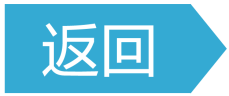 1
2
3
4
5
6
7
8
9
10
11
12
13
14
15
16
<<<
第7章